SS.7.C.2.8 
Political Parties 
Corners Activity
This resource series was developed in partnership between OCPS civics teachers and the Lou Frey Institute.
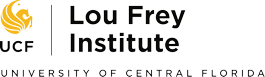 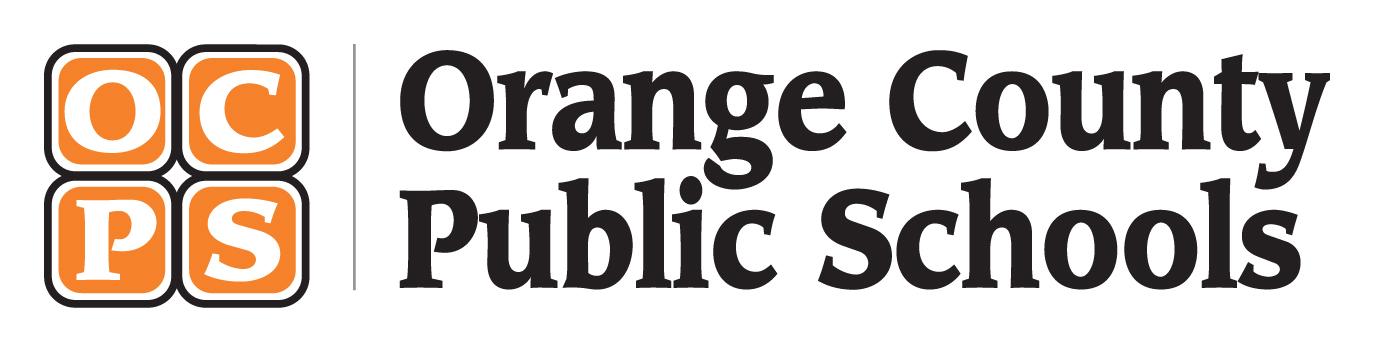 Directions:
We will review the different beliefs and ideas of government of the two major political parties in the United States: Republicans and Democrats.
During this activity, you will hear different beliefs of one of the parties OR a statement that a member of one of the parties might make.  After the belief or statement is presented and read aloud, you will move to the appropriate side of the room to indicate if you feel the statement/belief belongs to a Democrat or a Republican.  
Take a quick moment to review where in the room the signs are/where you should go once we begin.
Once everyone has chosen their corner, I will reveal the answer.
If you make a mistake - it is OK!  This is review and this is where we LEARN!
Republican or Democrat?
Believes that the federal government should take a more active role in people's lives, especially those in need.
ANSWER: Democratic Party
Republican or Democrat?
Supports lowering taxes and government spending, however, they believe in an increase in military spending.
ANSWER: Republican Party
Republican or Democrat?
Believes the government should take a less active role in people’s lives and that individuals can take care of themselves without government help.
ANSWER: Republican Party
Republican or Democrat?
Sometimes supports raising taxes and government spending to pay for social programs.
ANSWER: Democratic Party
Republican or Democrat?
Believes wages (amount you are paid) should be set by the free market and not the government.
ANSWER: Republican Party
Republican or Democrat?
Supports a strong military but a lower military budget (generally).
ANSWER: Democratic Party
Republican or Democrat?
Believes wages (amount you are paid) should be set by the government through a federal and state minimum wage. This party believes the amount should be higher, through progressive taxation (where the wealthy are taxed more).
ANSWER: Democratic Party
Republican or Democrat?
Jorge believes that there are too many regulations by the government and regulations impact job growth as well as the expansion of the economy. 
Jorge most likely holds views aligned to which party platform?
ANSWER: Republican Party
Republican or Democrat?
Tina supports some form of government-run universal health care and protection from pre-existing health conditions. 
Tina most likely holds views aligned with which party platform?
ANSWER: Democratic Party
Republican or Democrat?
Anisa supports a pathway to citizenship for undocumented immigrants. 

Anisa most likely holds views aligned with which party platform?
ANSWER: Democratic Party
Now let’s review...
What is the main difference in ideas about government between the two major U.S. political parties, Democrats and Republicans?
Do you think there should be more than two major political parties in the United States? Why or why not?
Is there something you still do not understand?
Exit Slip
Time to show what you learned!
Please complete the exit slip showing me what you learned from today’s corners activity.